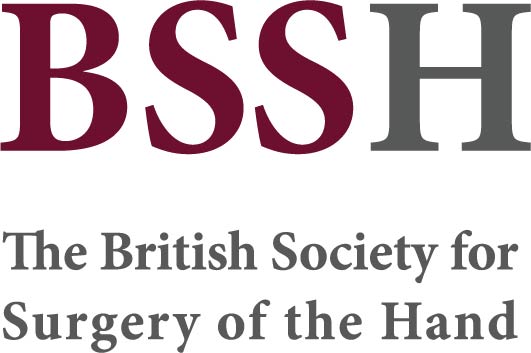 Module 8.5 Medial and ulnar nerve palsy
Objectives:

Describe the anatomical course of median and ulnar nerves, their functions and common sites of injury / compression
Perform a detailed clinical examination to identify signs of median and ulnar nerve palsy
Formulate surgical and non-surgical treatment strategies for management of median and ulnar nerve palsies
Apply principles of post-operative care and rehabilitation to optimise functional outcomes in patients